SEG3101 (Fall 2018)
Requirements Specification with the IEEE 29148 Standard
Daniel Amyot, University of Ottawa

Based on slides by Gunter Mussbacher (2009) and Stéphane Somé (2008)
with material from these standards:
IEEE 830-1998, ISO/IEC 12207, ISE/IEC/IEEE 29148:2011
Table of Contents
Requirements Specification Document

Old IEEE 830-1998 Standard
Relationship between IEEE 830 and ISO/IEC 12207

ISO/IEC/IEEE 29148:2011 Standard
2
Requirements Specifications         IEEE 830-1998 Standard         IEEE 830 and ISO/IEC 12207         ISO/IEC/IEEE 29148:2011
Requirements Specification Document (1)
Clearly and accurately describes each of the essential requirements (functions, performance, design constraints, and quality attributes) of the system / software and its external interfaces
Defines the scope and boundaries of the system / software

Each requirement must be described in such a way that it is feasible and objectively verifiable by a prescribed method (e.g., by inspection, demonstration, analysis, or test)

Basis for contractual agreements between contractors or suppliers and customers

Elaborated from elicitation notes
3
Requirements Specifications         IEEE 830-1998 Standard         IEEE 830 and ISO/IEC 12207         ISO/IEC/IEEE 29148:2011
Requirements Specification Document (2)
Specifications are intended for a diverse audience
Customers and users for validation, RFPs, negotiation, contract, ...
Systems (requirements) analysts
Developers, programmers to implement the system
Testers to check that the requirements have been met
Project Managers to measure and control the project

Different levels of detail and formality is needed for each audience

Different template guidelines for requirements specifications 
e.g., IEEE 830 and ISO/IEC/IEEE 29148
4
Requirements Specifications         IEEE 830-1998 Standard         IEEE 830 and ISO/IEC 12207         ISO/IEC/IEEE 29148:2011
On Standards…
A standard is a “Set of mandatory requirements established by consensus and maintained by a recognized body to prescribe a disciplined uniform approach or specify a product, that is, mandatory conventions and practices” 
[ISO/IEC/IEEE 24765]
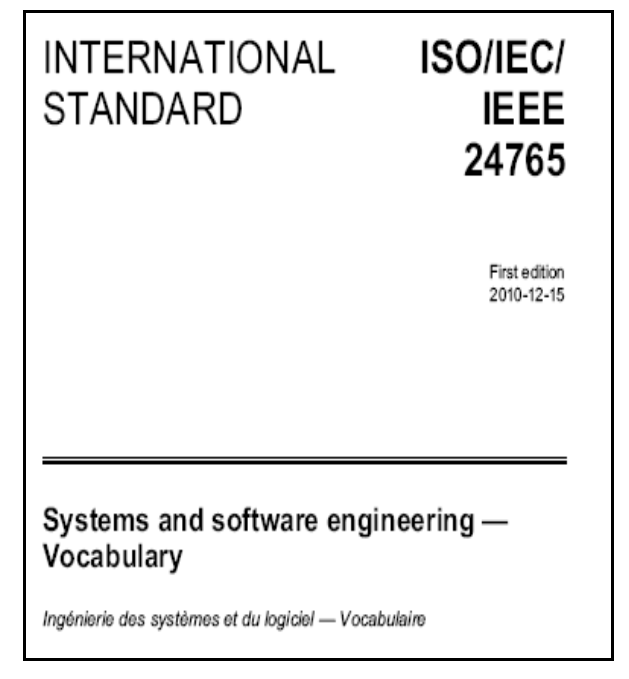 5
Requirements Specifications         IEEE 830-1998 Standard         IEEE 830 and ISO/IEC 12207         ISO/IEC/IEEE 29148:2011
IEEE 830-1998 Standard
Title of Standard
« IEEE Recommended Practice for Software Requirements Specifications »


Describes the content and qualities of a good software requirements specification (SRS)

Presents several sample SRS outlines
6
Requirements Specifications         IEEE 830-1998 Standard         IEEE 830 and ISO/IEC 12207         ISO/IEC/IEEE 29148:2011
IEEE 830-1998 Standard – Objectives
Help software customers to accurately describe what they wish to obtain

Help software suppliers to understand exactly what the customer wants

Help participants to:
Develop a template (format and content) for the software requirements specification (SRS) in their own organizations
Develop additional documents such as SRS quality checklists or an SRS writer’s handbook
7
Requirements Specifications         IEEE 830-1998 Standard         IEEE 830 and ISO/IEC 12207         ISO/IEC/IEEE 29148:2011
IEEE 830-1998 Standard – Benefits
Establish the basis for agreement between the customers and the suppliers on what the software product is to do
Reduce the development effort
Forced to consider requirements early  reduces later redesign, recoding, retesting
Provide a basis for realistic estimates of costs and schedules
Provide a basis for validation and verification
Facilitate transfer of the software product to new users or new machines
Serve as a basis for enhancement requests
8
Requirements Specifications         IEEE 830-1998 Standard         IEEE 830 and ISO/IEC 12207         ISO/IEC/IEEE 29148:2011
IEEE 830-1998 Standard – Considerations
Section 4 of IEEE 830 (how to produce a good SRS)
Nature (goals) of SRS
Functionality, interfaces, performance, qualities, design constraints
Environment of the SRS
Where does it fit in the overall project hierarchy
Characteristics of a good SRS
Generalization of the characteristics of good requirements to the document
Evolution of the SRS
Implies a change management process
Prototyping
Helps elicit software requirements and reach closure on the SRS
Including design and project requirements in the SRS
Focus on external behavior and the product, not the design and the production process (describe in a separate document)
9
Requirements Specifications         IEEE 830-1998 Standard         IEEE 830 and ISO/IEC 12207         ISO/IEC/IEEE 29148:2011
IEEE 830-1998 Standard – Structure of the SRS
Section 5 of IEEE 830

Contents of SRS
Introduction
General description of the software product 
Specific requirements (detailed) 
Additional information such as appendixes and index, if necessary
10
Requirements Specifications         IEEE 830-1998 Standard         IEEE 830 and ISO/IEC 12207         ISO/IEC/IEEE 29148:2011
IEEE 830-1998 Standard – Section 1 of SRS
Title
Table of Contents
1.  Introduction
1.1  Purpose
1.2  Scope
1.3  Definitions. Acronyms, and Abbreviations
1.4  References
1.5  Overview
2. Overall Description
3. Specific Requirements
Appendices
Index
Describe purpose of this SRS
Describe intended audience
Identify the software product
Enumerate what the system will and will not do
Describe user classes and benefits for each
Define the vocabulary of the SRS (may reference appendix)
List all referenced documents including sources(e.g., Use Case Model and Problem Statement;  Experts in the field)
Describe the content of the rest of the SRS
Describe how the SRS is organized
11
States assumptions about availability of certainresources that, if not satisfied, will alter systemrequirements and/or effect the design.
Requirements Specifications         IEEE 830-1998 Standard         IEEE 830 and ISO/IEC 12207         ISO/IEC/IEEE 29148:2011
IEEE 830-1998 Standard – Section 2 of SRS
Present the business case and operational concept of the system
Describe how the proposed system fits into the business context
Describe external interfaces: system, user, hardware, software, communication
Describe constraints: memory, operational, site adaptation
Title
Table of Contents
1.  Introduction
2.  Overall Description
2.1  Product Perspective
2.2  Product Functions
2.3  User Characteristics
2.4  Constraints
2.5  Assumptions and Dependencies
3. Specific Requirements
4. Appendices
5. Index
Summarize the major functional capabilities
Include the Use Case Diagram and supporting narrative(identify actors and use cases)
Include Data Flow Diagram if appropriate
Describe and justify technical skills and capabilities of each user class
Describe other constraints that will limit developer’s options; e.g., regulatory policies; target platform, database, network software and protocols, development standards requirements
12
Requirements Specifications         IEEE 830-1998 Standard         IEEE 830 and ISO/IEC 12207         ISO/IEC/IEEE 29148:2011
IEEE 830-1998 Standard – Section 3 of SRS (1)
…
1.  Introduction
2.  Overall Description
3.  Specific Requirements
3.1  External Interfaces
3.2  Functions
3.3  Performance Requirements
3.4  Logical Database Requirements
3.5  Design Constraints
3.6  Software System Quality Attributes
3.7  Object Oriented Models
4. Appendices
5. Index
Specify software requirements in sufficient detail to enable designers to design a system to satisfy those requirements and testers to verify requirements

State requirements that are externally perceivable by users, operators, or externally connected systems

Requirements should include, at a minimum, a description of every input (stimulus) into the system, every output (response) from the system, and all functions performed by the system in response to an input or in support of an output

(a)  Requirements should have characteristics of
       high quality requirements(b)  Requirements should be cross-referenced to
       their source.(c)  Requirements should be uniquely identifiable(d)  Requirements should be organized to 
       maximize readability
13
Requirements Specifications         IEEE 830-1998 Standard         IEEE 830 and ISO/IEC 12207         ISO/IEC/IEEE 29148:2011
IEEE 830-1998 Standard – Section 3 of SRS (2)
…
1.  Introduction
2.  Overall Description
3.  Specific Requirements
3.1  External Interfaces 
3.2  Functions
3.3  Performance Requirements
3.4  Logical Database Requirements
3.5  Design Constraints
3.6  Software System Quality Attributes
3.7  Object Oriented Models
4. Appendices
5. Index
Detail all inputs and outputs(complement, not duplicate, information presented in section 2)
Examples: GUI screens, file formats
Include detailed specifications of each use case, including collaboration and other diagrams useful for this purpose
Include:
  Types of information used
  Data entities and their relationships
Should include:
  Standards compliance
  Accounting & Auditing procedures
The main body of requirements organized in a variety of possible ways:
  Architecture Specification
  Class Diagram
  State and Collaboration Diagrams
  Activity Diagram (concurrent/distributed)‏
14
Requirements Specifications         IEEE 830-1998 Standard         IEEE 830 and ISO/IEC 12207         ISO/IEC/IEEE 29148:2011
IEEE 830-1998 Standard – Templates
Annex A of IEEE 830

Section 3 (Specific Requirements) may be organized in many different ways based on
Modes
User classes
Concepts (object/class)
Features
Stimuli
Response
Functional hierarchy
15
Requirements Specifications         IEEE 830-1998 Standard         IEEE 830 and ISO/IEC 12207         ISO/IEC/IEEE 29148:2011
ISO/IEC 12207:2008 Software Life Cycle Processes
16
Requirements Specifications         IEEE 830-1998 Standard         IEEE 830 and ISO/IEC 12207         ISO/IEC/IEEE 29148:2011
Relationship of IEEE 830 and ISO/IEC 12207 (1)
12207
Common framework for  « Software life cycle processes »
ISO/IEC 12207 = IEEE/EIA 12207

IEEE 830-1998 and IEEE/EIA 12207.1-1997 both place requirements on documents describing software requirements
Annex B of IEEE 830 explains the relationship between the two sets of requirements for those who want to produce documents that comply with both standards simultaneously
Such compliance may be required by customers when requesting proposals or issuing call for tenders
17
Requirements Specifications         IEEE 830-1998 Standard         IEEE 830 and ISO/IEC 12207         ISO/IEC/IEEE 29148:2011
Relationship of IEEE 830 and ISO/IEC 12207 (2)
Note: Table B.3 is more detailed and shows the correspondence between the two standards at the level of  requirements types
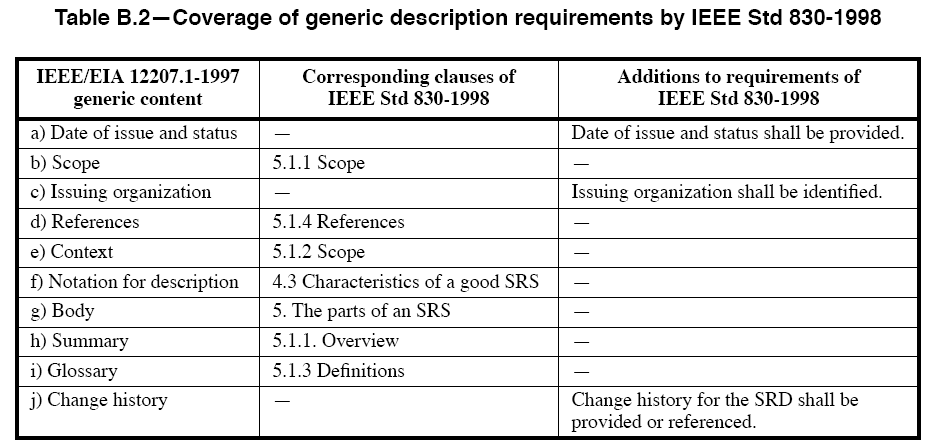 18
Requirements Specifications         IEEE 830-1998 Standard         IEEE 830 and ISO/IEC 12207         ISO/IEC/IEEE 29148:2011
ISO/IEC/IEEE 29148:2011
ISO/IEC/IEEE 29148:2011: Systems and software engineering — Life cycle processes — Requirements engineering
http://ieeexplore.ieee.org/stamp/stamp.jsp?arnumber=6146379 
This International Standard provides a unified treatment of the processes and products involved in engineering requirements throughout the life cycle of systems and software. 
Harmonizes IEEE 830, SWEBOK, and 7 other standards.
More emphasis on characteristics of good requirements, RE activities and processes, operations (and operation context), and different information items (including their structures) such as specification of requirements for stakeholders, systems and software.
Complies with ISO/IEC 15288 and ISO/IEC 12207
19
Requirements Specifications         IEEE 830-1998 Standard         IEEE 830 and ISO/IEC 12207         ISO/IEC/IEEE 29148:2011
Stakeholder Requirements Specification Outline
20
Requirements Specifications         IEEE 830-1998 Standard         IEEE 830 and ISO/IEC 12207         ISO/IEC/IEEE 29148:2011
System Requirements Specification Outline
21
Requirements Specifications         IEEE 830-1998 Standard         IEEE 830 and ISO/IEC 12207         ISO/IEC/IEEE 29148:2011
Software Requirements Specification Outline
Verification: This section provides the verification approaches and methods planned to qualify the software. The information items for verification are recommended to be given in a parallel manner with the information items in section 3.
22
Relevant Patterns… in French!
From Hydro-Québec (with thanks to René Bujold)
Excel file with hundreds of illustrated patterns based on the structure of IEEE 830, including non-functional requirements
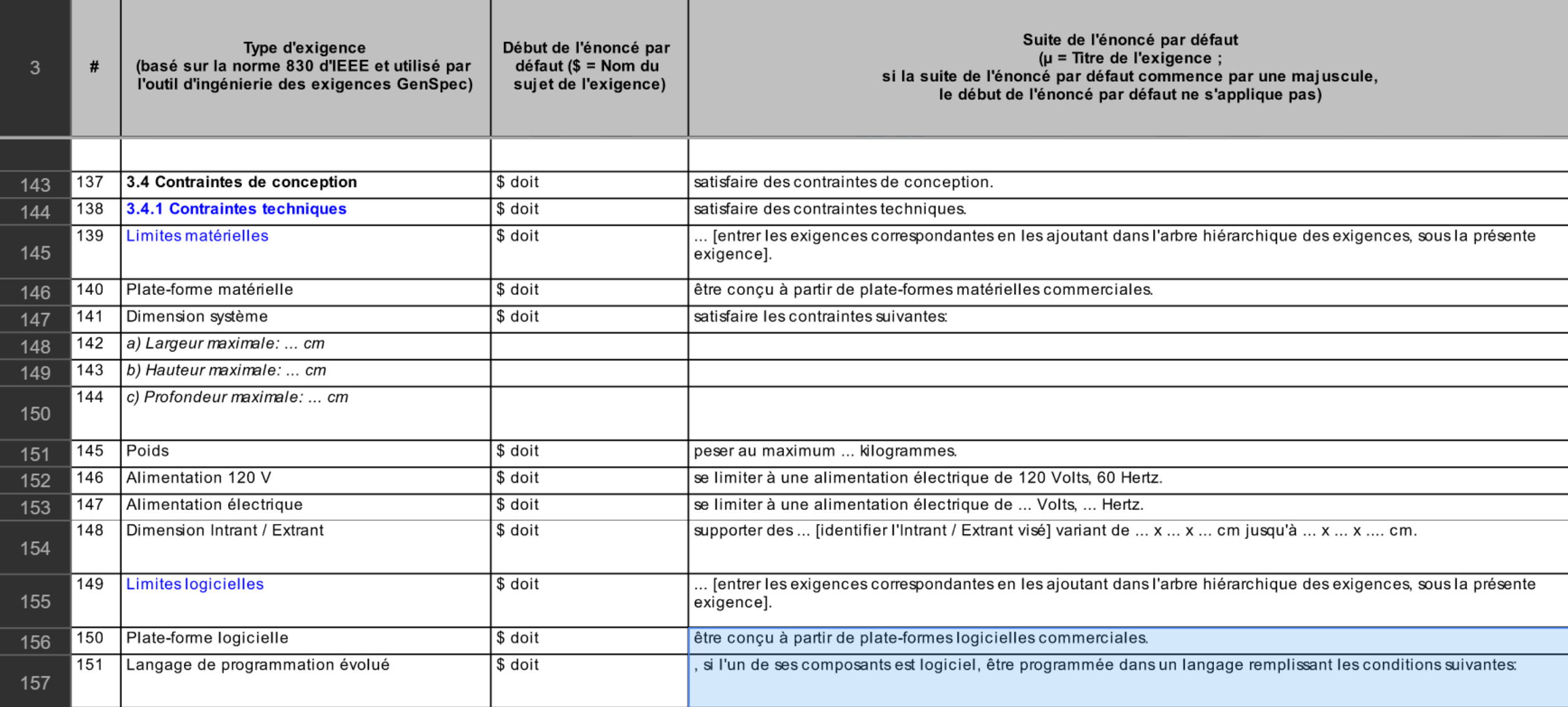 23
Some tools that can help you…
Requirements Authoring Tool (RAT) 
Requirements Quality Analyzer (RQA)
QVscribe
Specification Analysis Tool (SAT)
RAVEN 

Interesting article: A. Smit, R. Halligan: An evaluation of requirements writing templates and tools. 12th INCOSE SA Systems Engineering Conference, 2016.
24
Quiz
Does IEEE 29148 offer standard templates for requirements specifications?

Whom are requirements specification documents meant for?

Can you enumerate two types of requirements specifications?

Can you enumerate three benefits of using a standard such as ISO/IEC/IEEE 29148:2011?

Can you think of potential problems related to the use of such standards?
25
ISO JTC1-SC7 Standards and Technical Reports
http://www.iso.org/iso/iso_catalogue/catalogue_tc/catalogue_tc_browse.htm?commid=45086
26
Why Don’t VSEs Use Standards?
VSE = very small entities: enterprise, government, or not-for-profit organizations; departments; or projects with up to  people who develop systems with hardware and software components and/or software products.
* Difficult, Bureaucratic, not enough guidance.
C.Y. Laporte and R.V. O'Connor: Software Engineering Standards for Very Small Entities: Accomplishments and Overview. IEEE Computer, August 2016, 84-87
27